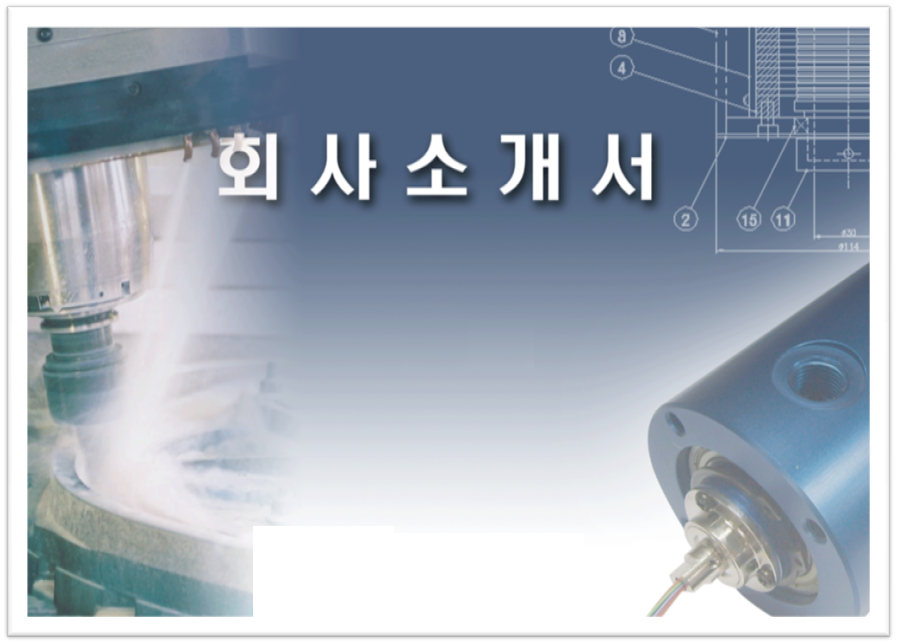 2018.11.01
오 션 테 크
Page 01
Contents
Company General
 Product
 Epuipment List
 Location
 Sample Photo
 Workplace Photo
Company General
회   사  명  : 오션테크	
설   립   일 : 2018년 11월 01일
대         표 : 김충현
주        소 : 인천광역시 남동구 남동서로 53번길 38
                     117블럭 9롯트 D동 1층 113(고잔동)
사 업 영 역 : 반도체 정밀부품 및 LCD,LED 통신부품 가공,
                     각종 JIG, 각종 장비부품가공
주 거 래 처 : ㈜유정시스템, ㈜씨온테크,㈜에스에스피 , ㈜제너셈
                      ㈜포시스,㈜토니텍
H     .     P : 010-6668-2135
T     E     L : 032- 812-2135
F     A    X : 032- 812-2135
E – m a I l  : oseantech@naver.com
Product
Equipment List
Sample Photo
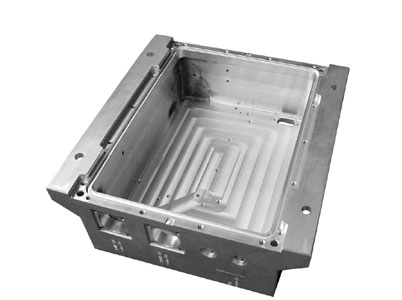 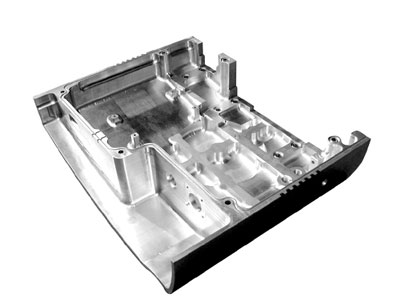 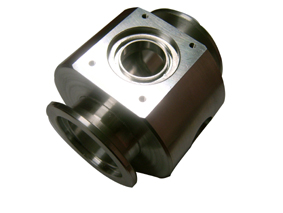 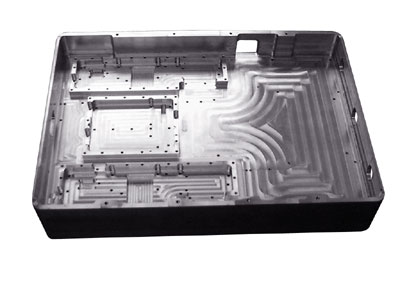 Sample Photo
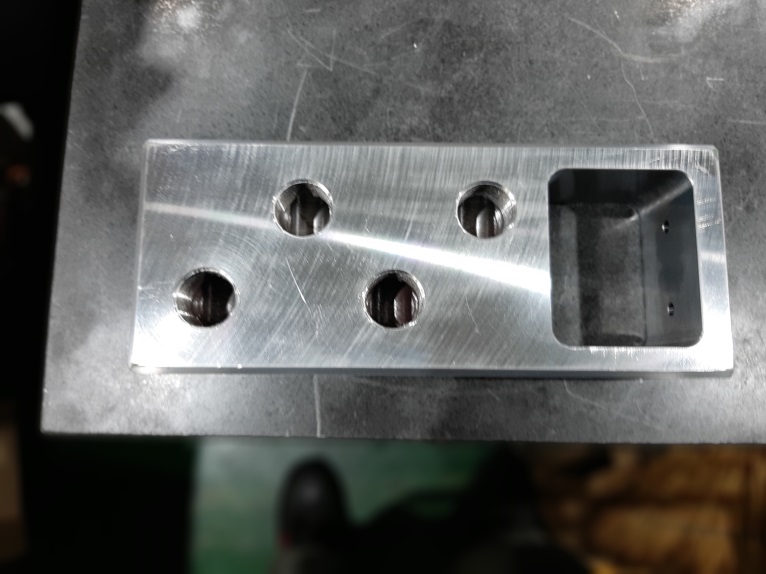 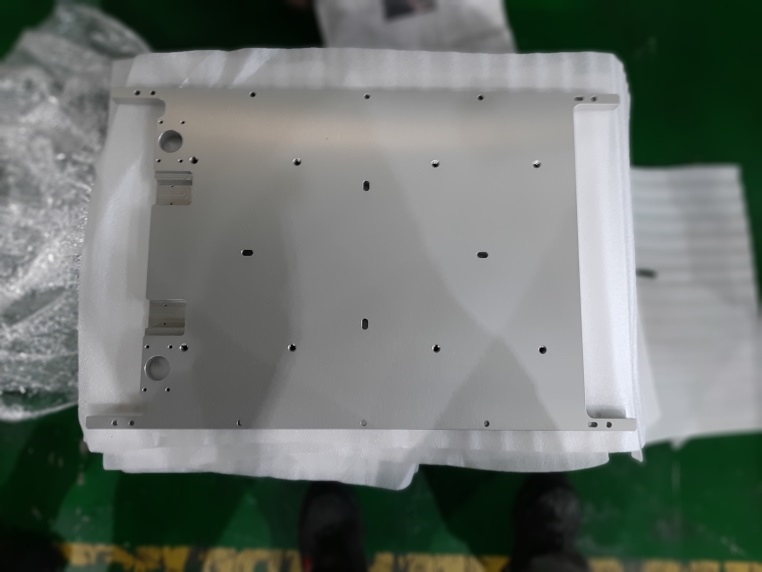 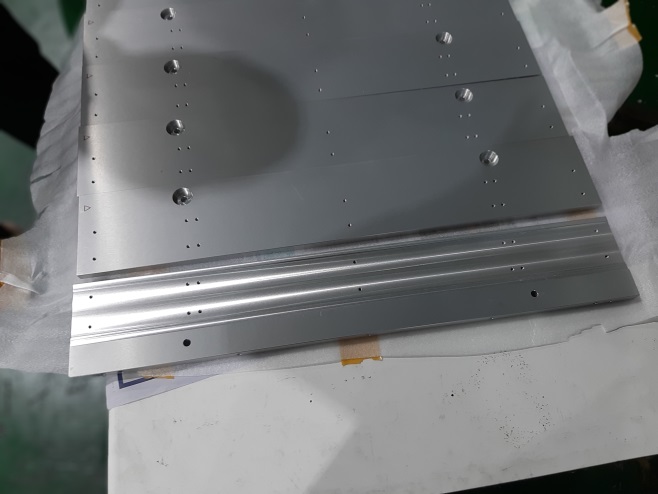 Sample Photo
Sample Photo
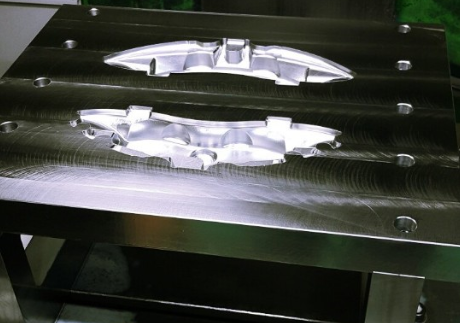 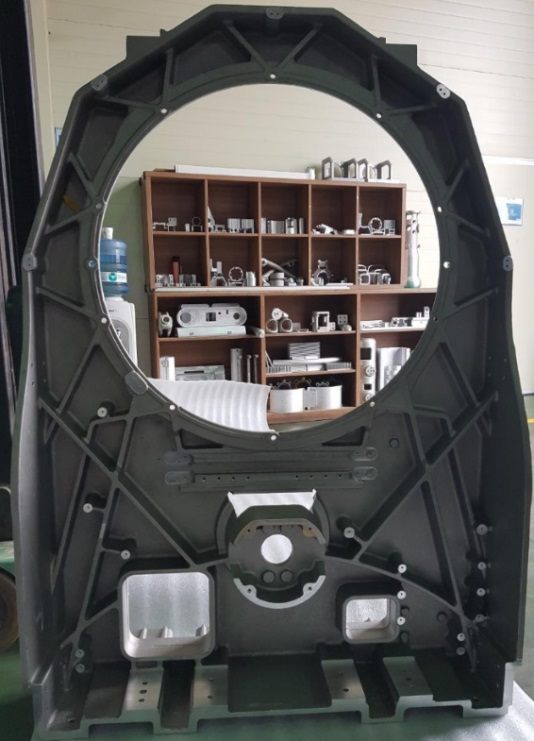 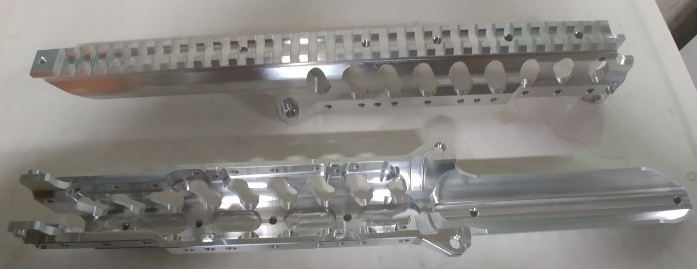 Workplace Photo
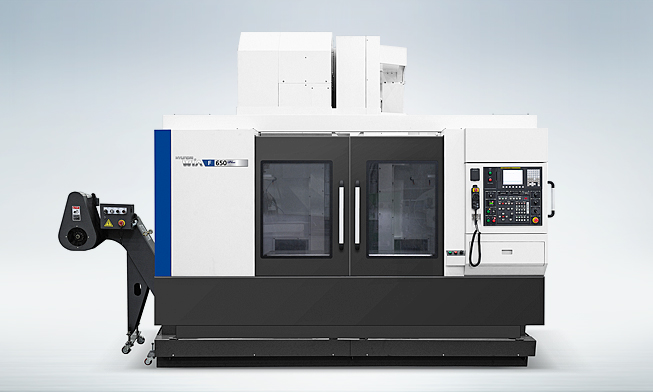 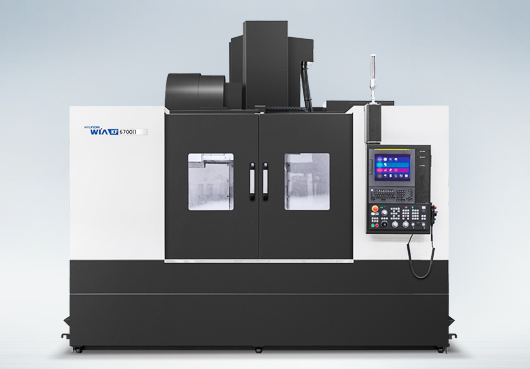 Workplace Photo